Визначення критеріїв здоров`я громадян  України завдяки анкетуванню та поглибленому медичному обстеженню під час військового стану
к. мед. наук                                О. Михайленко
 д. біол. наук, професор             М. Антомонов
Мета дослідження :
Оцінити особливості  змін  здоров`я громадян  України під час військового стану для подальшого удосконалення діагностики й стратифікації ступеня ризику розвитку серцево-судинних ускладнень і своєчасного призначення адекватної терапії
Для реалізації даної мети були поставлені  наступні завдання:
визначити зв’язок між кількісними показниками;
визначити зв’язок між ранговими  показниками;
визначити зв`язок  між  кількісними та ранговими показниками
Об`єкт дослідження:
здоров`я респондентів:  емоційний стан ( вплив стресу), метаболічний, гормональний та  вітамінний  статус
Предмет дослідження:
стан психо-емоційного  здоров`я респондентів  в залежності від віку та статі;
зміни метаболічних, гормональних, вітамінних  показників у респондентів
Методи дослідження
опитування за допомогою анкетування; 
загальноклінічні методики: відбір і клінічне обстеження респондентів,  у тому числі визначення ІМТ кг\м2;
лабораторні: індекс Homa, у тому числі глюкоза і інсулін, загальний холестерин, 25 ОН вітD3;
статистичні ( кореляційний аналіз, критерії відмінностей, графічні методи)
Анкета
Паспортна частина
1.Стать: жіноча / чоловіча ( підкреслити ) 
2.Вік 
3.Місце перебування, коли торкнулися  Вас військові дії
4.Чи є / були Ви внутрішньо переміщеною особою?          Так / Ні
5.Чи є/ були Ви учасником бойових дій?                             Так/ Ні
6.Ваша освіта ? 
 середня/ спеціальна/, неповна вища/ вища,( підкреслити)
7.Ваша професія?
1блок. Емоційний стан. Питання
3 блок. Стан здоров`я.  Питання
1. Як Ви оцінюєте  свій стан здоров``я до початку російської 
     агресії?
2.  Чи погіршився стан Вашого  здоров`я  під час російської 
     агресії?
3. Чи  хворіли Ви до російської агресії хронічними 
     захворюваннями (цукровий діабет, хвороби щитоподібної
     залози, аутоімунні захворювання, тонзіліти, хвороби 
     шлунково- кишкового тракту)?
4. Чи були загострення хронічної  хвороби під час
    російської агресії?
5. Чи  страждаєте Ви на запальні процеси сечо – статевої  
     системи?
6.  Чи  страждаєте Ви на серцево- судинні захворювання?
Зв’язок між кількісними та ранговими показниками завдяки дисперсійному аналізу
Класифікація  показників глюкози в крові  натще
Залежність рівня глюкози від паління
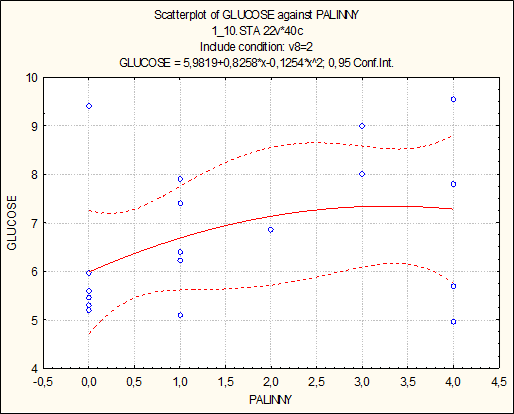 Класифікація показників індексу HOMA ( глюкоза венозної крові х інсулін / 22,5)
Залежність рівня індексу Нoma від паління
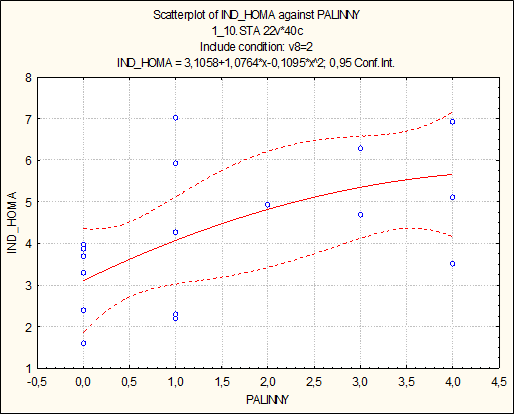 Паління в житті респондентів
Паління – важливий фактор розвитку та прогресування серцево-судинних захворювань
Класифікація показників ІМТ
Залежність рівня індексу маси тіла  від емоціональної напруги
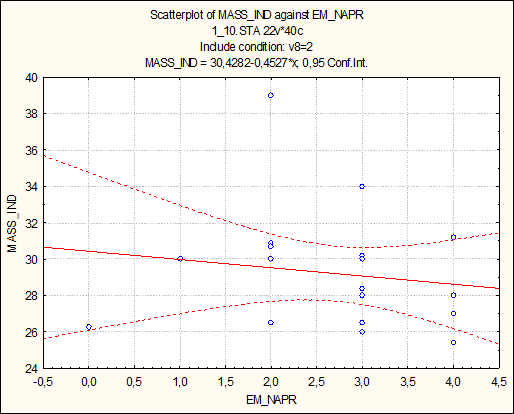 Залежність рівня глюкози від емоційної напруги
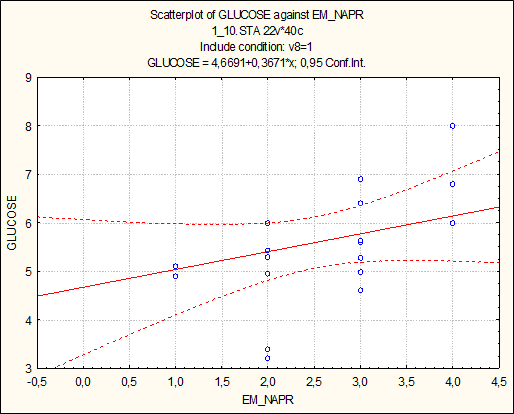 Класифікація показників загального холестерину
Залежність рівня загального холестерину від зміни ваги
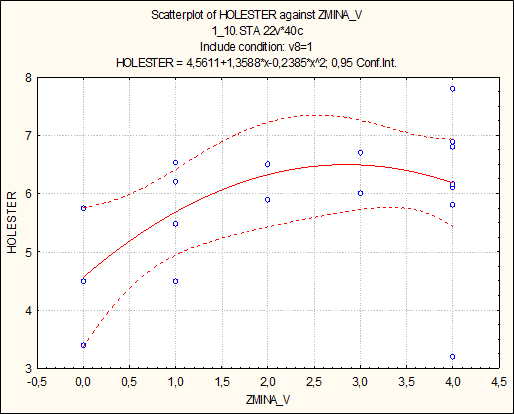 Залежність рівня загального холестерину від порушення сну
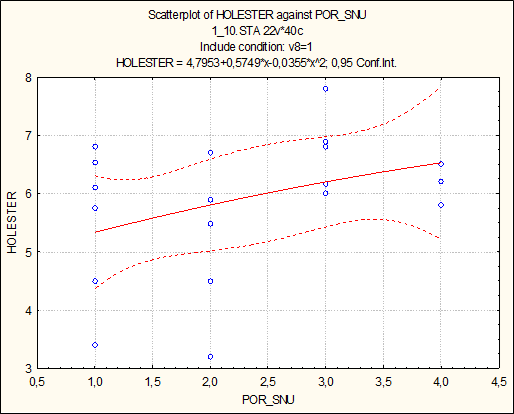 Спортивне життя респондентів
Класифікація рівнів  25ОНвітD3
Особи, для яких  рекомендується  скринінг   25ОНвітD3
Результати дослідження
Ми підтвердили  зв’язок між кількісними показниками за допомогою  
    кореляційного аналізу  Пірсона (r )
   1.між індексом Ноma та рівнем загального холестерину (r = 0,392, p=    
   0,012);
   2.між  рівнем глюкози  та індексом Ноma (  r = 0,444, p = 0,004);
          3. між віком та рівнем глюкози (r = 0,357, p= 0,024); 
          4. віком та  рівнем вітаміну 25 ОН D3 (r = 0,436, p= 0,005).   
    Ми підтвердили    зв’язок  між ранговими покзниками за 
          допомогою  рангового коефіцієнту Спірмана ( rs ) :
         1. між станом здоров`я  та спортом  (rs  =  0,355, p = 0,024); 
         2. між станом здоров`я  та палінням (rs =  0,428, p =0,005);
         3. між  емоційною напругою та  порушенням сну (rs = 0,704, p=0,001) , 
         4.між  емоційною напругою та панічними атаками((rs = 0.662,   p= 0,001),
         5.між емоційною напругою та  спортом (rs = 0, 355; p= 0,024), 
         6..між емоційною напругою та раціональним харчуванням (rs = 0,323  
          p= 0,042)
Результати дослідження
Вперше,  в нашому досліджені,    встановлений зв` язок   між               
       кількісними    та   ранговими показниками за допомогою       
       дисперсійного  аналізу: 
      між індексом Homa та панічними атаками ( F=2,726, p=0,045);   
       між рівнем глюкози та палінням ( F=2,757,p=0,043).
  В нашому досліджені було встановлено, завдяки    
       перетворенню  шкали вимірів:
       залежність рівня загального холестерину  від порушення сну;
       залежність рівня загального холестерину від зміни ваги;  
       залежність індексу  маси тіла від емоційної напруги;
        залежність рівня глюкози від емоційної напруги;
  Вперше була встановлена :
       залежність рівня індексу Ноmа від паління
Дякую за увагу !